ԷՐԳՈԹԵՐԱՊԻԱՅԻ ՆԵՐԴՐՄԱՆ  ՊԱՏՄՈՒԹՅՈՒՆԸ «ԱՈՒՏԻԶՄ ԱԶԳԱՅԻՆ ՀԻՄՆԱԴՐԱՄ»֊ի «Իմ Ուղին» Սոցիալ֊հաբիլիտացիոն, կրթական և մասնագիտականուսուցման ցերեկային կենտրոնում։ ԷՐԳՈԹԵՐԱՊԻԱՆ ԱՈՒՏԻԶՄԻ ԿԼԻՆԻԿԱՅՈՒՄ
Ինեսսա Հարությունյան 
«Աուտիզմ Ազգային Հինադրամ »
«ԱՈՒՏԻԶՄ ԱԶԳԱՅԻՆ ՀԻՄՆԱԴՐԱՄ »
Հիմնական դրույթներ
Էրգոթերապիայի միջամտության ոլորտները
ՏԵՍԱԿԱՆԻՑ ԴԵՊԻ ԳՈՐԾՆԱԿԱՆ 
Մեթոդ֊ իրականացում֊արդյունք 
Այցելուակենտրոն մոտեցում , աշխատանքային կառուցվածքների և մոդելների համադրում, կիրառում 
Բազմամասնագիտական թիմի հետ համագործակցություն
Ստեղծագործականություն
Ինքնասպասարկում
Խաղ
Կոմունիկացիա/հաղորդակցում 
Մանր/ խոշար մոտորիկայի զարգացում
Հանգստի կազմակերպում
Մասնագիտական կարողությունների ձևավորում
2007 Թ.ԷՐԳՈԹԵՐԱՊԻԱՅԻ ՄՈՒՏՔԸ ԱՈՒՏԻԶՄԻ ԿԵՆՏՐՈՆ
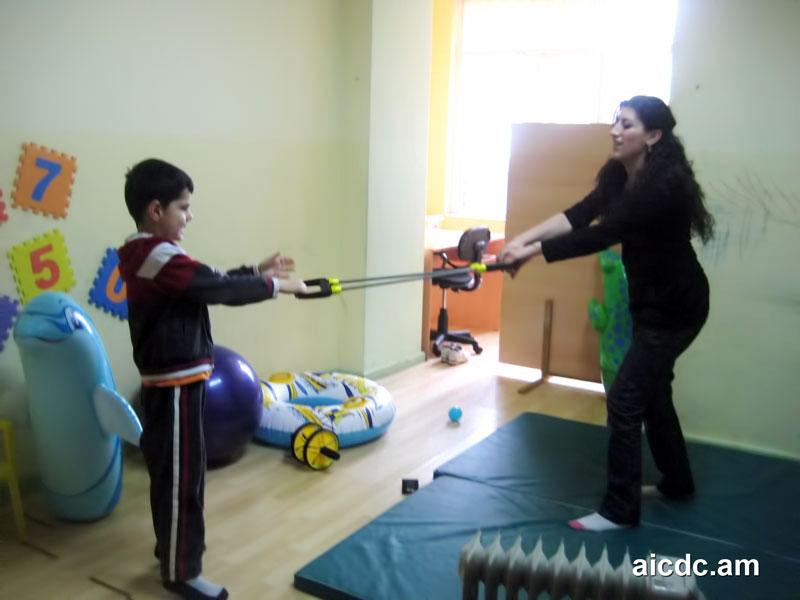 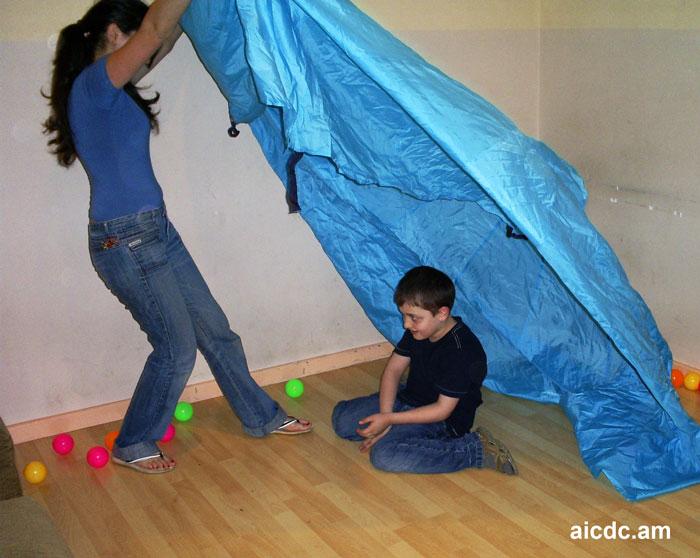 ԻՆՔՆԱՍՊԱՍԱՐԿՈՒՄ
ԽԱՂ, ՀԱՂՈՐԴԱԿՑՈՒՄ
ԶԳԱՅԱԿԱՆ ԻՆՏԵԳՐԱՑԻԱ
ԱՆՀԱՏԱԿԱՆ ՊԱՐԱՊՄՈՒՆՔՆԵՐ
Այցելուակենտրոն մոտեցում
Զգայական ինտեգրացիա
ԷՐԳՈԹԵՐԱՊԻԱՆ ԴՐՈՑՈՒՄ
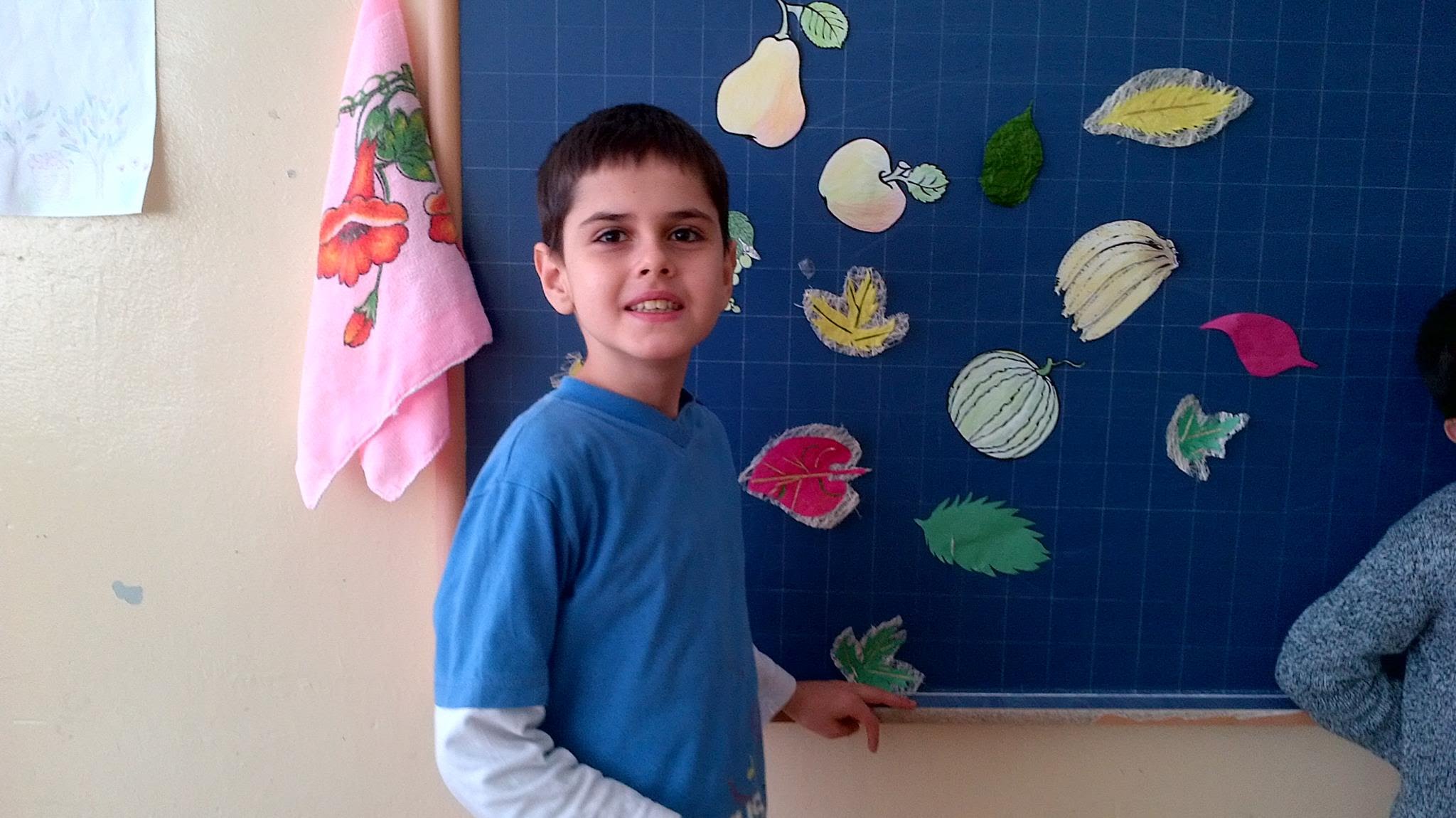 Ուսուցման գործընթացին աջակցություն
Ստեղծագործականություն
Համագործակցություն
[Speaker Notes: Դպրոցական մասնագիտական թերապիայի մասնագետները աջակցում են ակադեմիական նվաճումներին եւ սոցիալական մասնակցությանը, օժանդակելով բոլոր դպրոցական ընթացակարգերին, այդ թվում `արձակուրդի, դասարանի եւ ճաշարանում: Նրանք օգնում են երեխաներին կատարել իրենց դերը որպես ուսանող եւ պատրաստել դրանք քոլեջի, կարիերայի եւ համայնքային ինտեգրման համար:]
ԷՐԳՈԹԵՐԱՊԻԱ՝ ԽԹԱՆԵԼՈՎ ԻՄԱՍՏԱԼԻՑ ԶԲԱՂՎԱԾՈՒԹՅՈՒՆԸ 2013 Թ. ԱՌԱՋԻՆ ԱՆԳԱՄ ԱՈՒՏԻԶՄՈՎ ԵՐԵԽԱՆԵՐԸ ՀԱՆԴԵՍ ԵԿԱՆ ՀԱՄԵՐԳԱՅԻՆ ԾՐԱԳՐՈՎ
ԷՐԳՈԹԵՐԱՊԻԱՆ ԱՌԱՋԱՐԿՈՒՄ Է ՄԻՋԱՎԱՅՐԱՅԻՆ ՓՈՓՈԽՈՒԹՅՈՒՆՆԵՐ
2016 Թ-ից  VOCATIONAL REHABILITATIONԷՐԳՈԹԵՐԱՊԻԱՆ  ՄԱՍՆԱԳԻՏԱԿԱՆ ԿԱՐՈՂՈՒԹՅՈՒՆՆԵՐԻ ԶԱՐԳԱՑՄԱՆ ԳՈՐԾԸՆԹԱՑՈՒՄ
ԹՂԹԻ ՎԵՐԱՄՇԱԿՄԱՆ ԾՐԱԳԻՐ
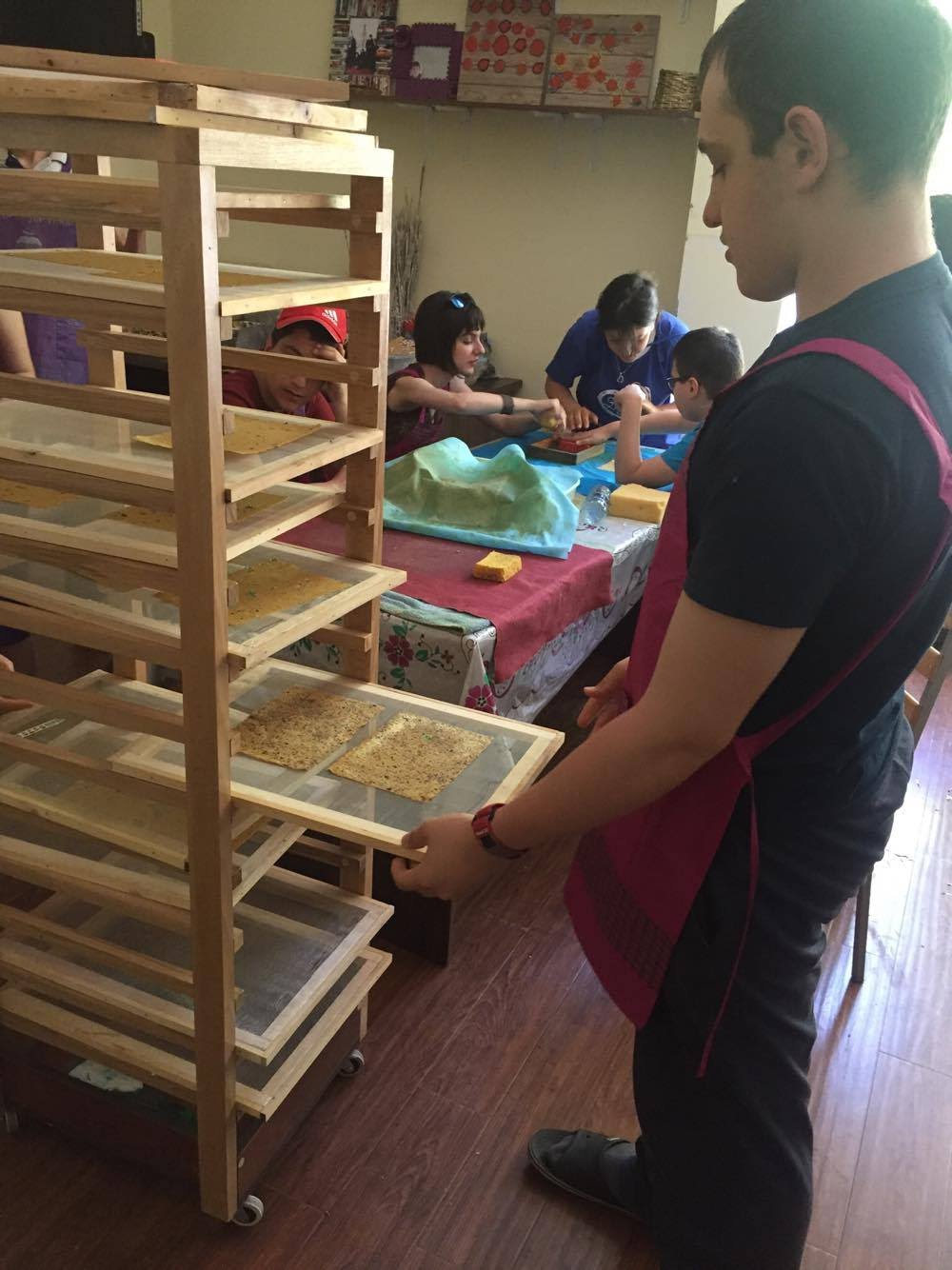 ԻՆՔՆԱԽՆԱՄՔ, ՄԱՍՆԱԳԻՏԱԿԱՆ ՀՄՏՈՒԹՅՈՒՆՆԵՐԻ ԶԱՐԳԱՑՈՒՄ
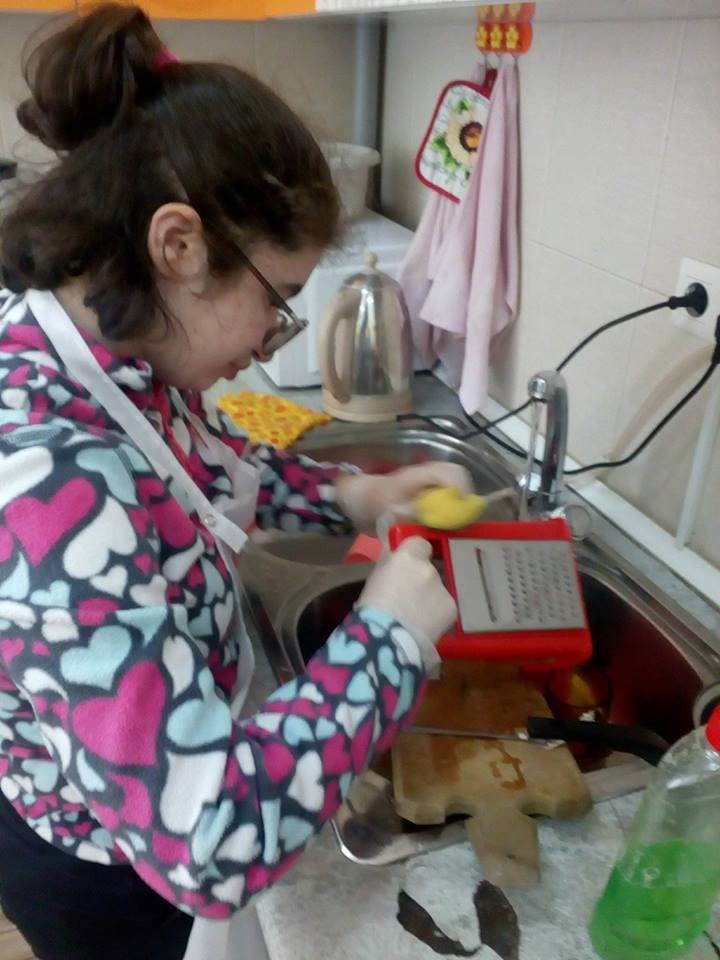 ՄՈՄԱԳՈՐԾՈՒԹՅՈՒՆ
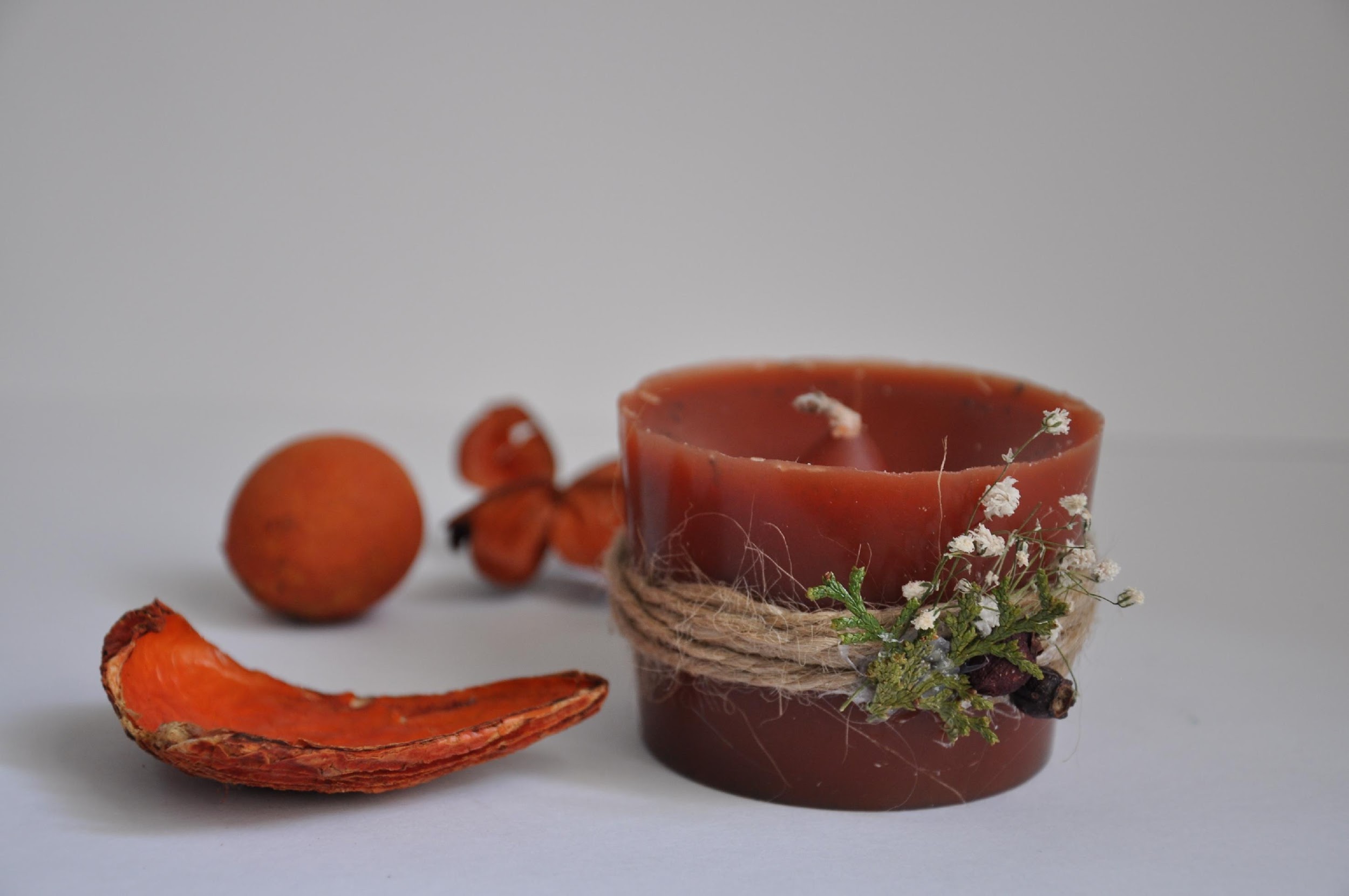 ԷՐԳՈԹԵՐԱՊԻԱՆ ԵՎ ԿԱՊԸ ՀԱՍԱՐԱԿՈՒԹՅԱՆ ՀԵՏ ԾՐԱԳՐԵՐԻ ՆԵՐԴՐՈՒՄ,  ՀԱՄԱԳՈՐԾԱԿՑՈՒԹՅՈՒՆ ԿՐԹԱՄՇԱԿՈՒԹԱՅԻՆ ՀԱՍՏԱՏՈՒԹՅՈՒՆՆԵՐԻ ՀԵՏ
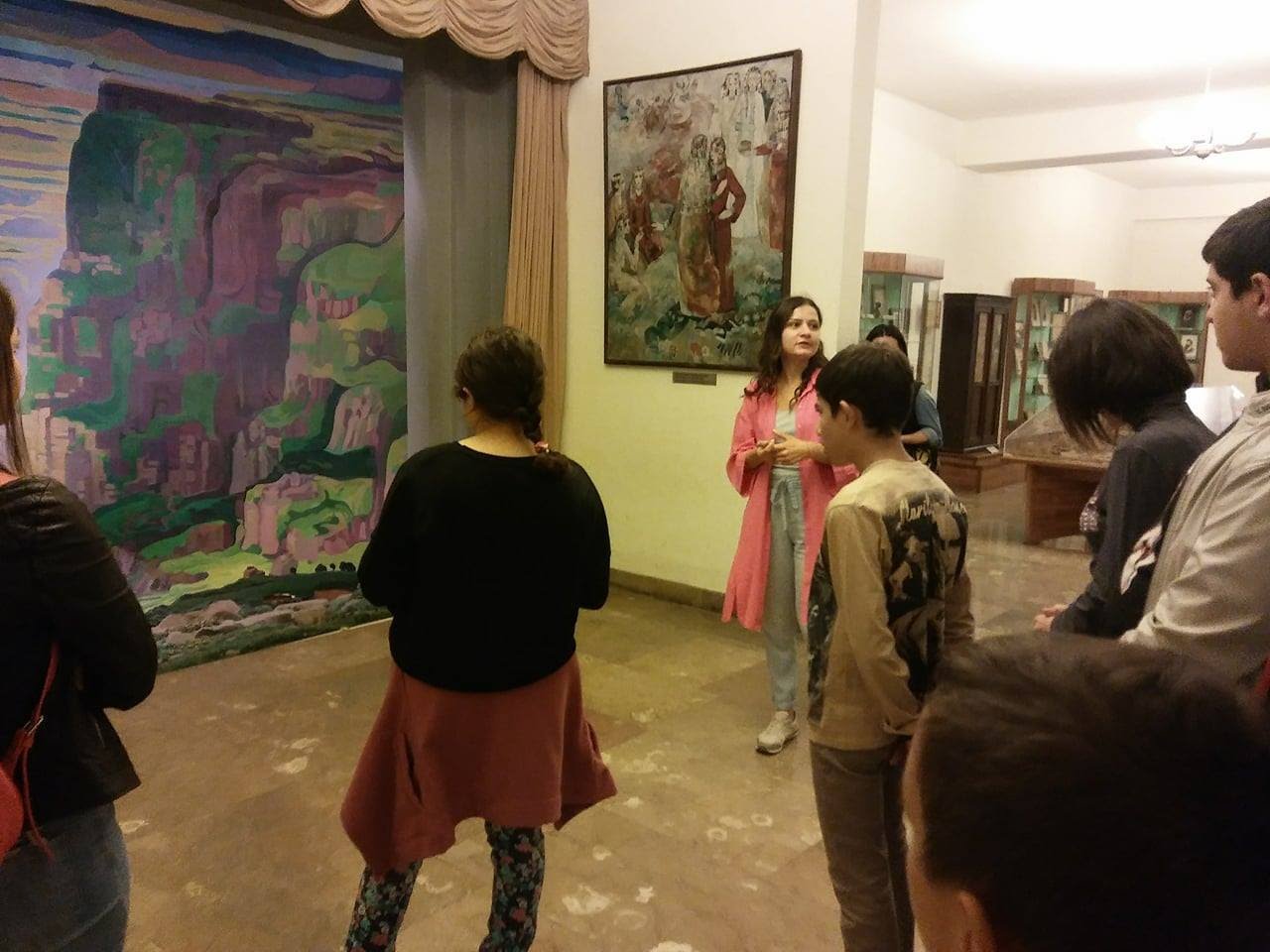 ԷՐԳՈԹԵՐԱՊԻԱ. ՈՒՍԱՆՈՂՆԵՐ. ՊՐԱԿՏԻԿԱ և  ՎԵՐԱՊԱՏՐԱՍՏՈՒՄՆԵՐ
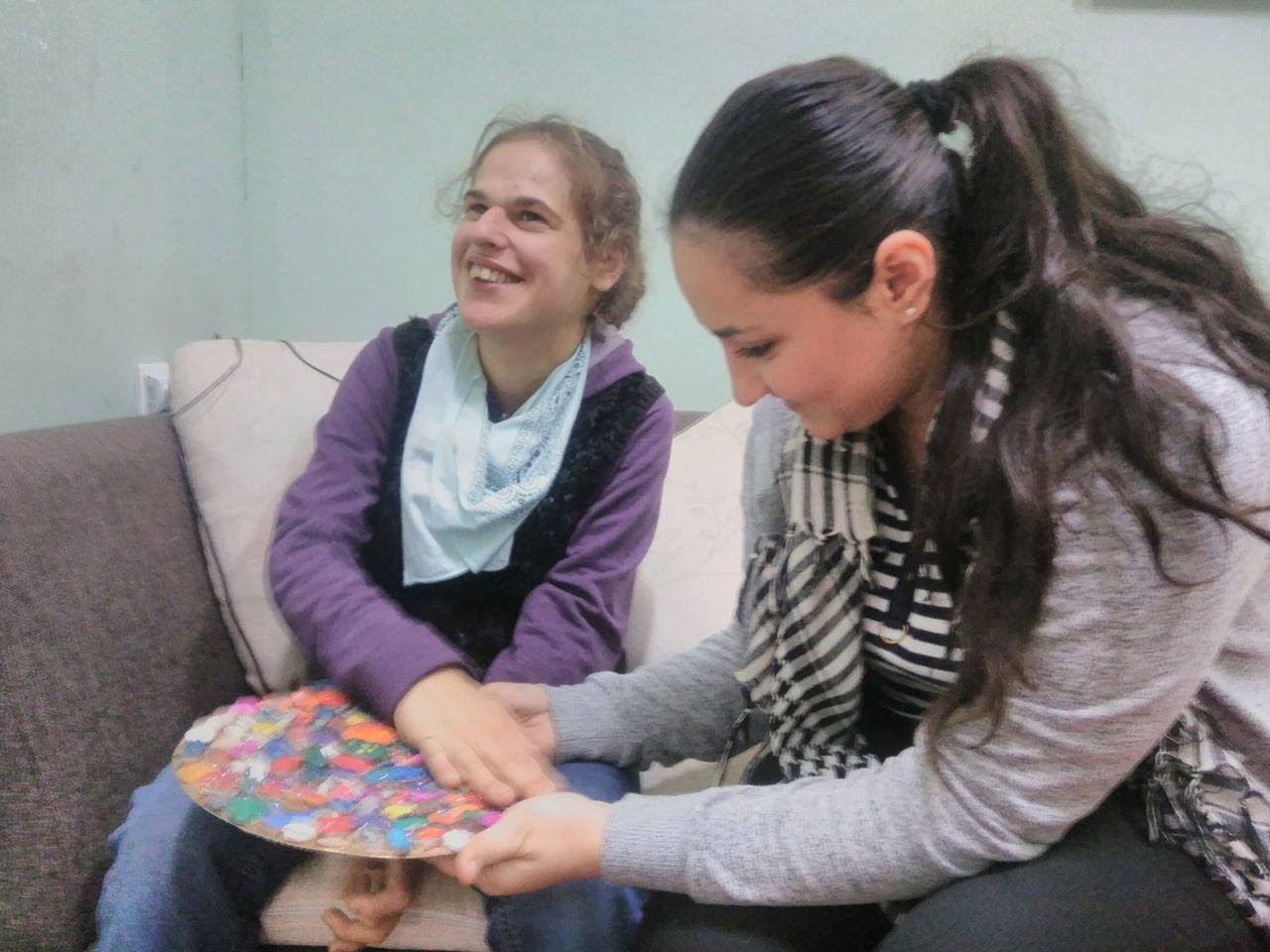 ԷՐԳՈԹԵՐԱՊԻԱՆ ԵՎ ԱԴԱՊՏԻՎ ՍՊՈՐՏԸ
Բասկետբոլ, հանրապետական մրցույթ
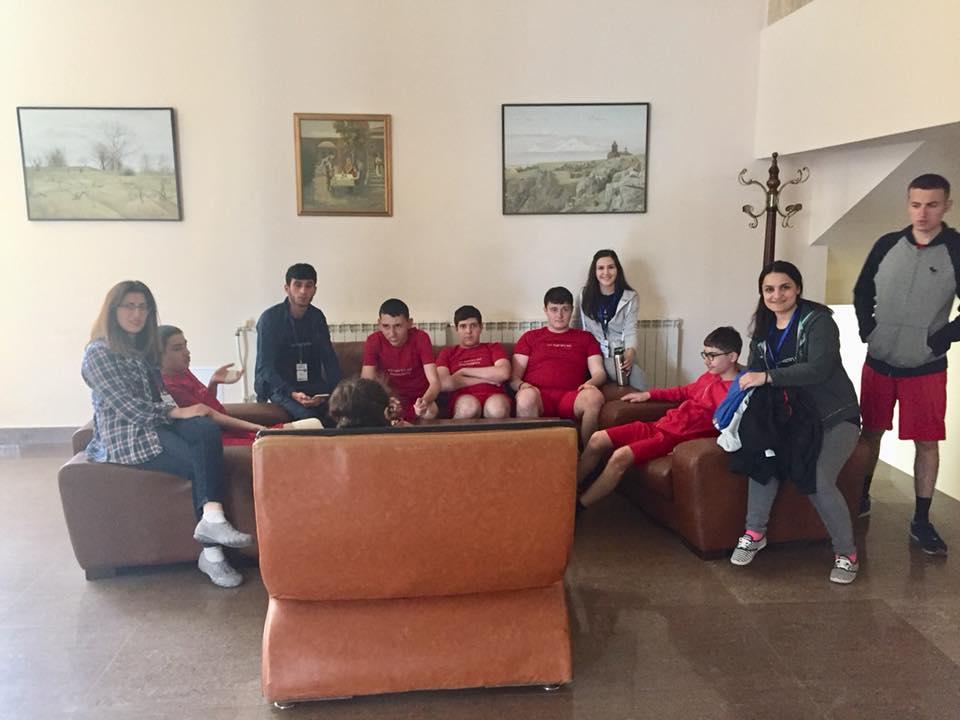 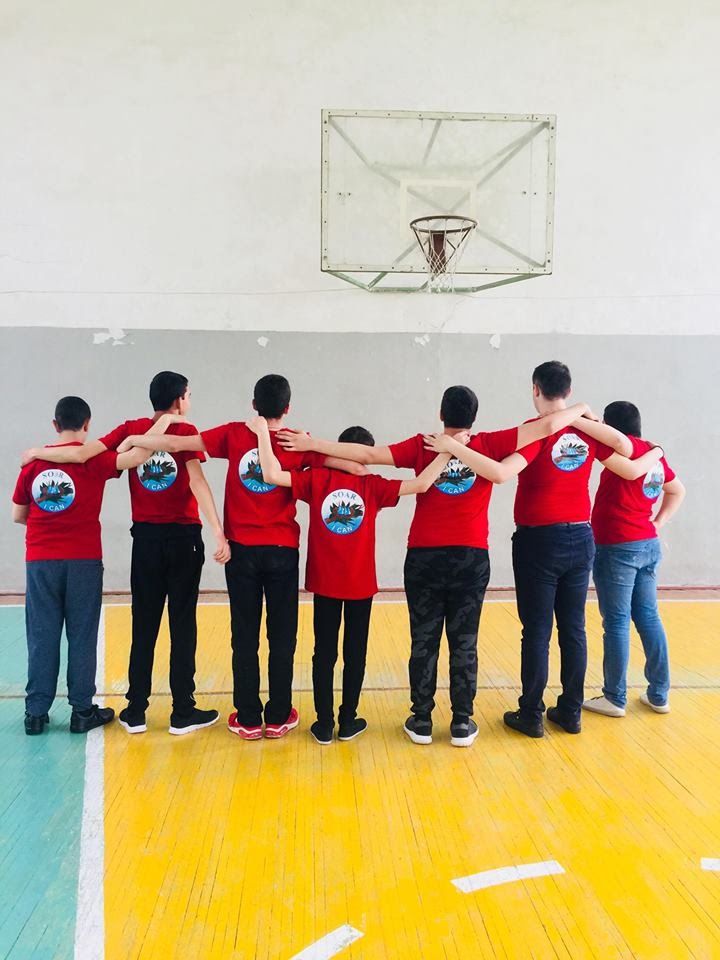 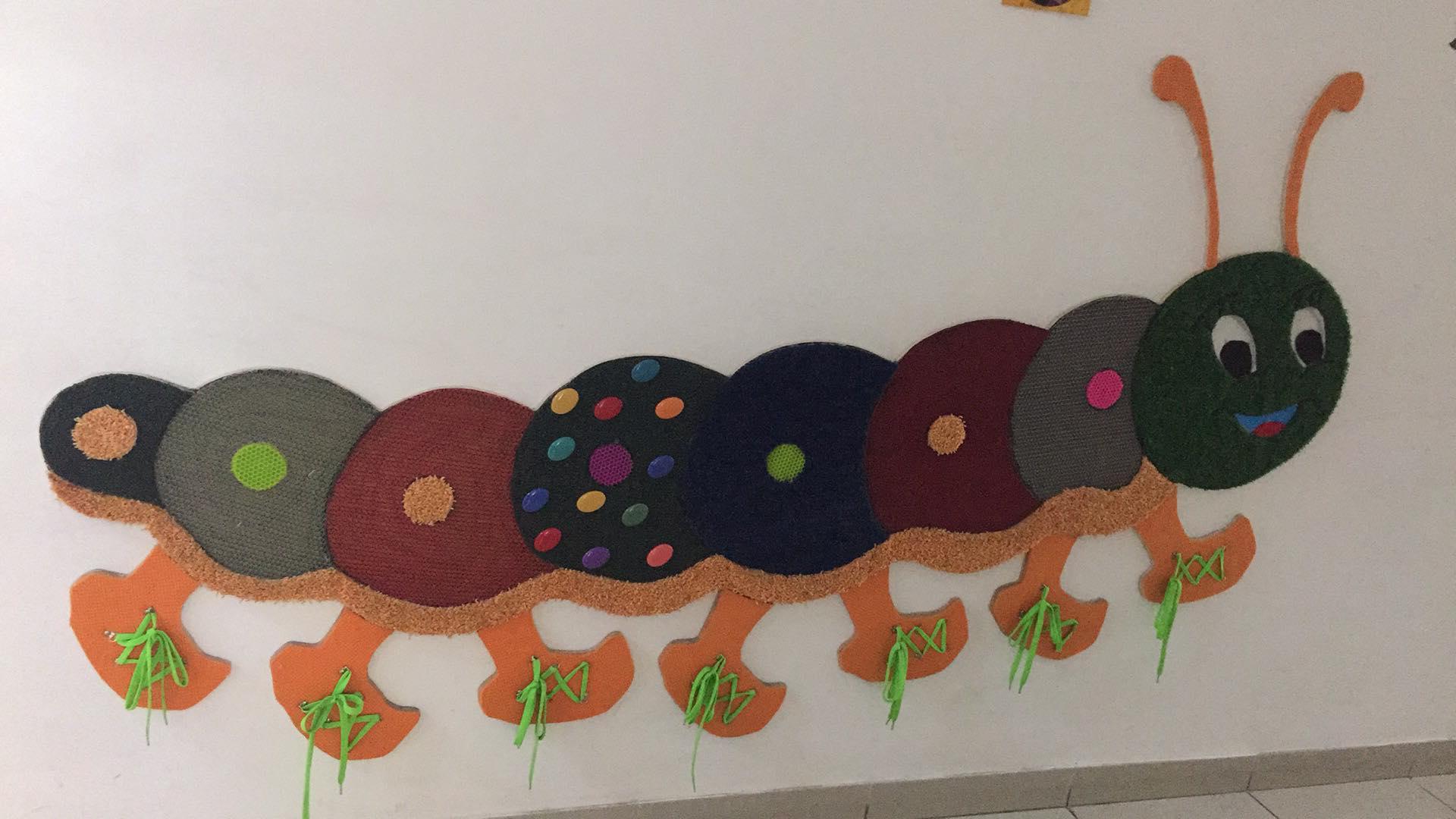 «ԶԳԱՅԱԿԱԿԱՆ ԻՆՏԵԳՐԱՑԻԱ»ԱՇԽԱՏԱՆՔԱՅԻՆ ԿԱՌՈՒՑՎԱԾՔ
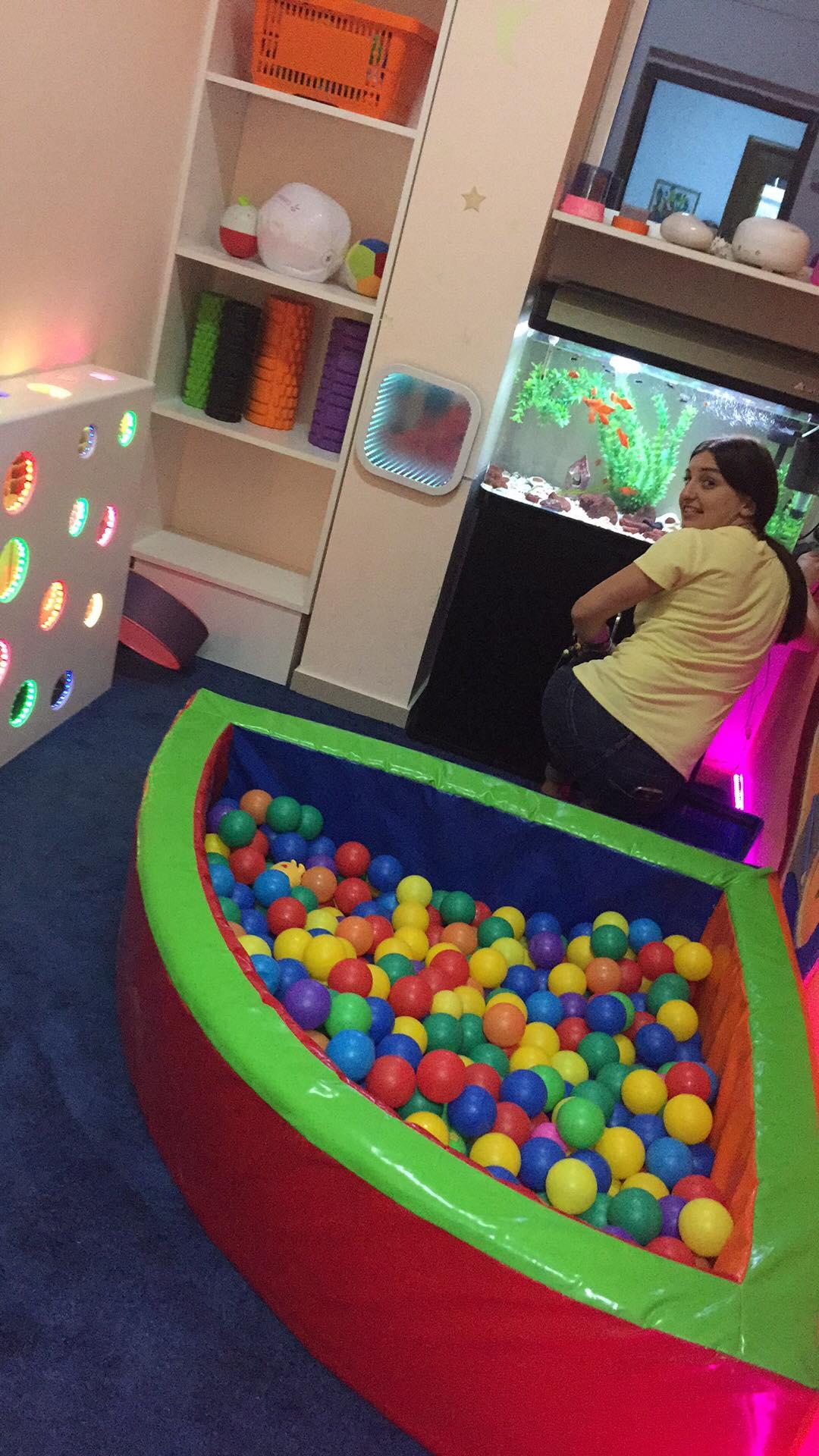 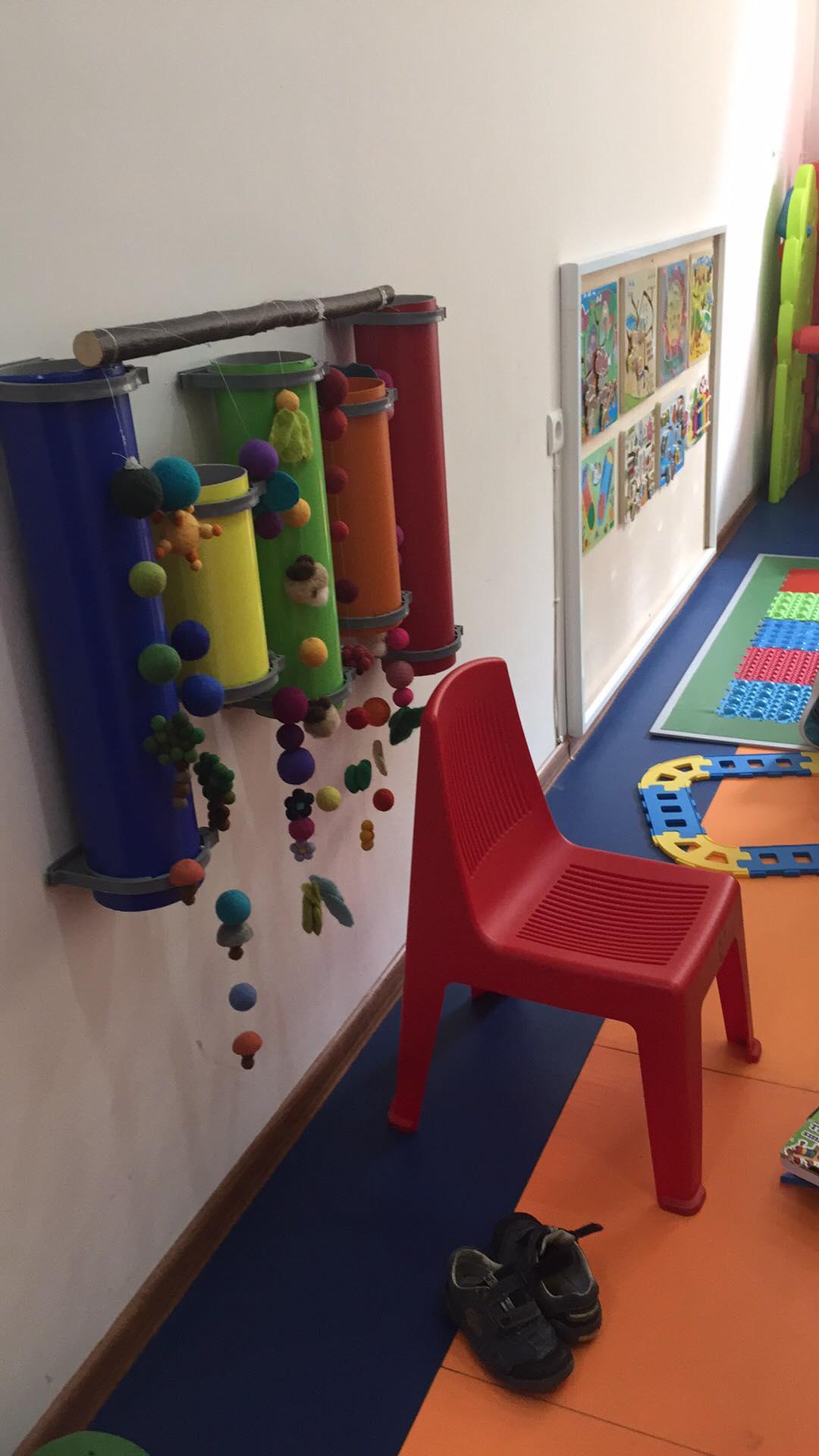 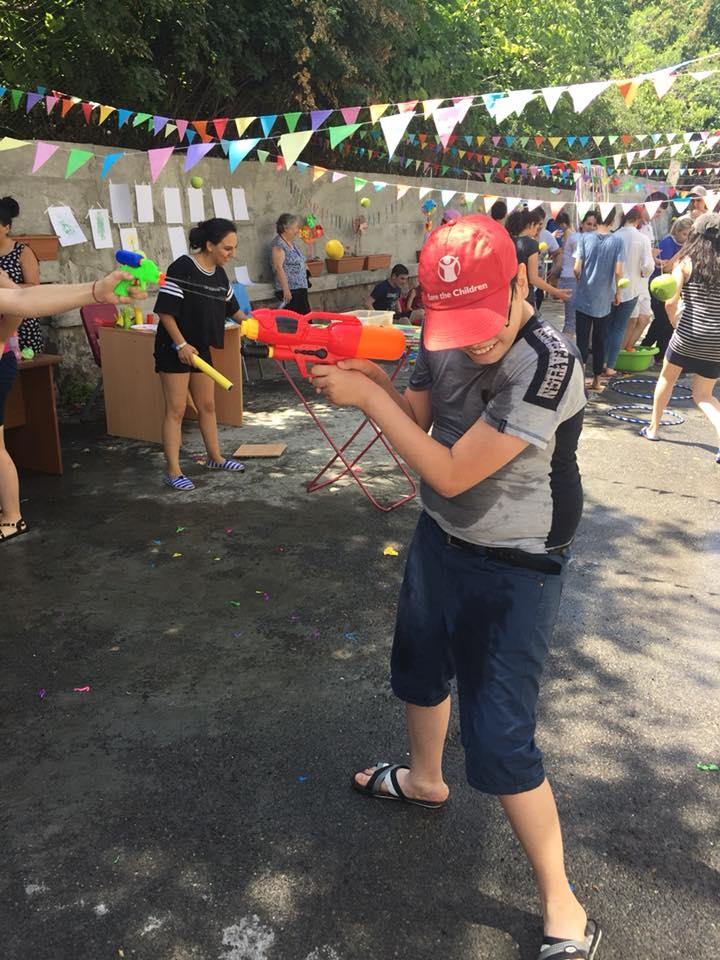 ԷՐԳՈԹԵՐԱՊԻԱ «ԶԳԱՅՈՒԹՅՈՒՆՆԵՐԻ ՕՐ»
ԱՄՓՈՓՈՒՄ
Աուտիզմի կլինիկայում բազմամյա փորձ
Էրգոթերապևտիկ մոդելների և աշխատանքային կառուցվածքների գործնական կիրառում աուտիզմի կլինիկայում
Էրգոթերապիստ մասնագետների վերապատրաստում և հաստիքների ավելացում
Էրգոթերապևտիկ միջամտության փիլիսոփայության համատեքստում նոր մեթոդաբանական ծրագրերի ներդրում 
Հաջողված դեպքերի ամենամյա վիճակակգրություն 
Էրգոթերապիայի դերի  կարևորության բարձրացումը դեռահասների մասնագիտական ուսուցման ծրագրում 
 Իրազեկում
ՄԵՐ ԹԻՄԸ 2007 – 1 ԷՐԳՈԹԵՐԱՊԻՍՏ2018 -7 ԷՐԳՈԹԵՐԱՊԻՍՏ
2023-5 էրգոթերապիստ ՇՆՈՐՀԱԿԱԼՈՒԹՅՈՒՆԲՈԼՈՐ ՆԿԱՐՆԵՐԸ ԹՈՒՅԼԱՏՐՎԱԾ ԵՆ ՑՈՒՑԱԴՐՄԱՆ ՀԱՄԱՐ